Jack Dawdy Celebration of Life
August 2013
1944
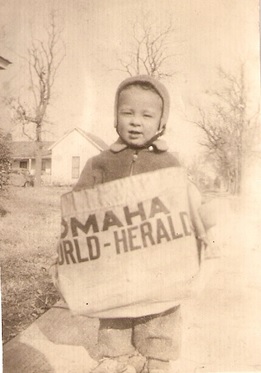 Youngest Worker in Nebraska History
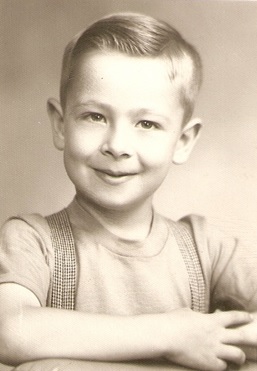 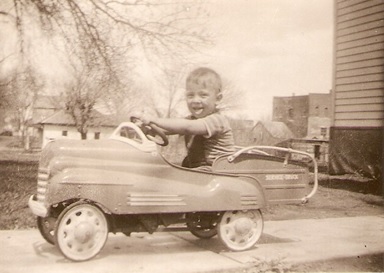 CHECK OUT THOSE WHEELS
MAMA’S LITTLE ANGEL
1960’s
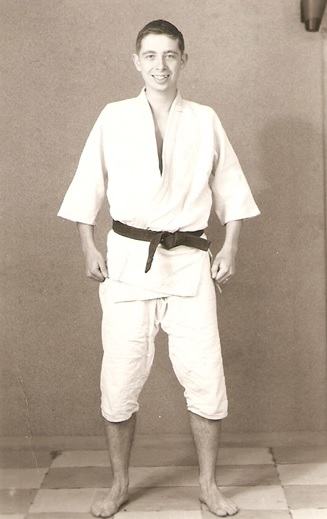 DON’T MESS WITH THOSE MUSCLES
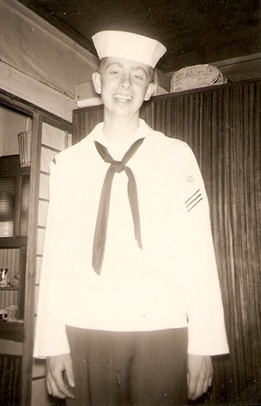 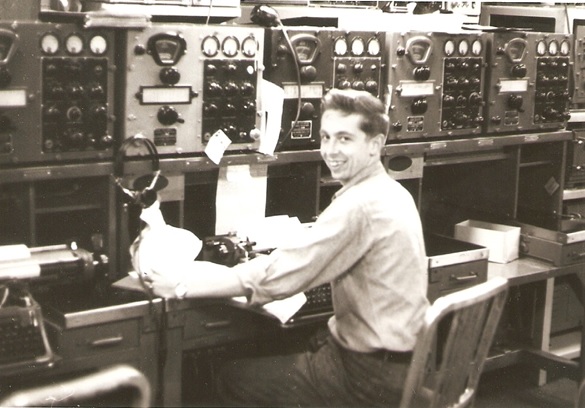 JAPAN IS NEVER THE SAME
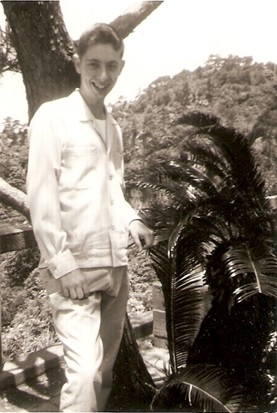 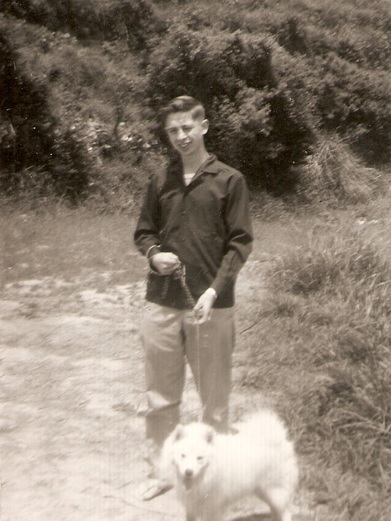 JACK’S FAVORITE JAPANESE GIRL
JAPANESE LEISURE TIME
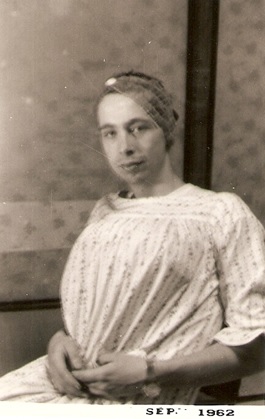 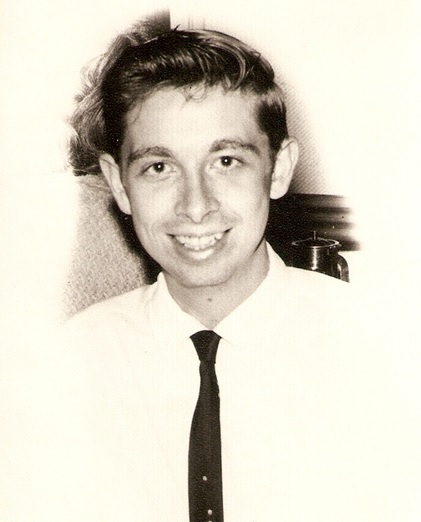 IMAGE FOR FAMOUS MOTION PICTURE
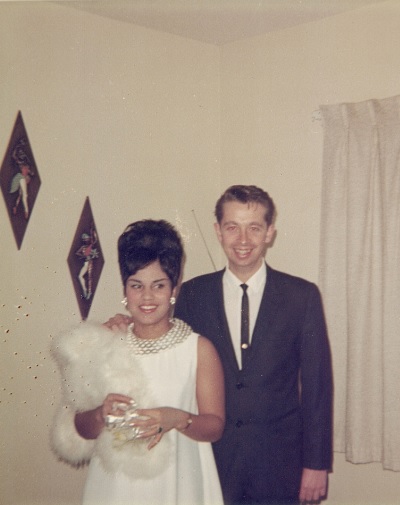 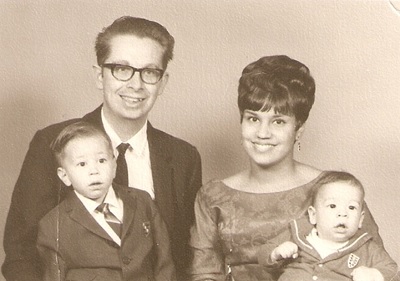 BABIES, BABIES, BABIES …OH MY
WHOSE TALLER? YVONNE OR HER HAIR
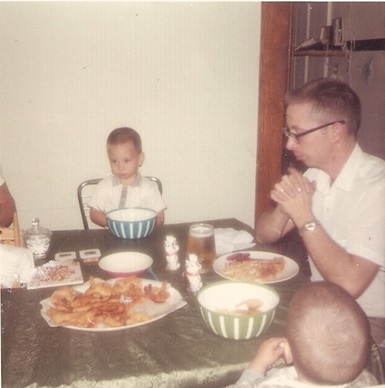 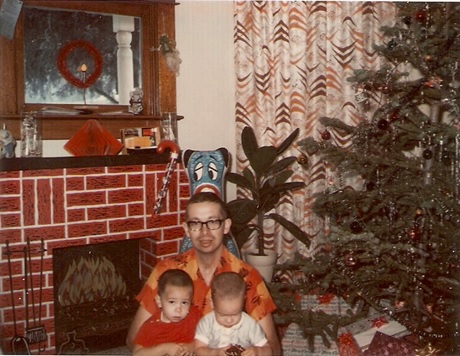 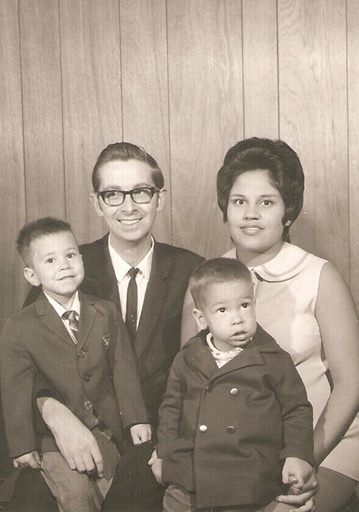 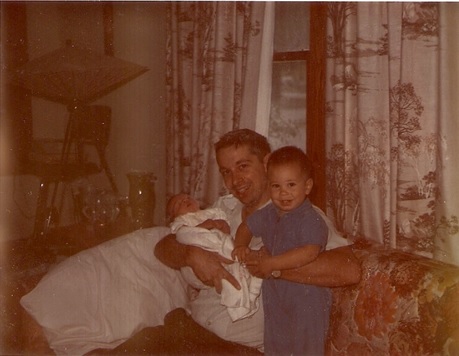 GROWING BOYS – TIRED PARENTS
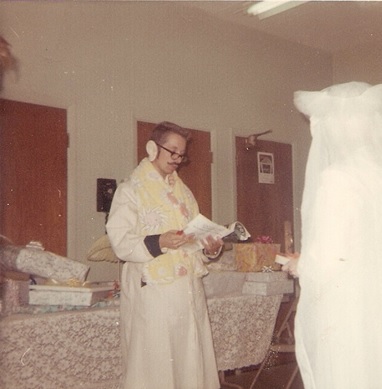 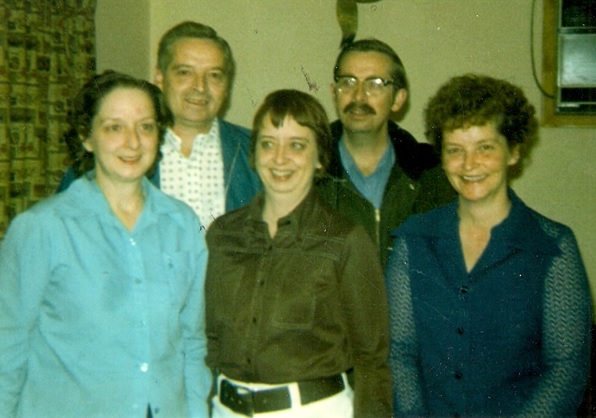 SIBLINGS THAT KNOW JACK’S SECRETS
PASTOR JACK 
CHECK OUT THE EARPIECE
WOULD YOU TRUST THIS MAN TO MARRY YOU?
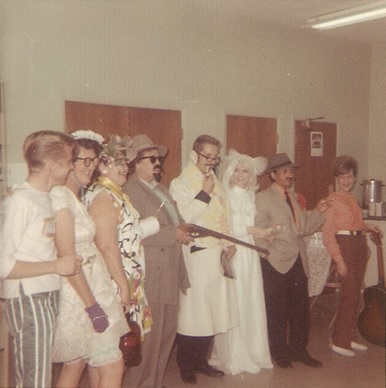 1970’S
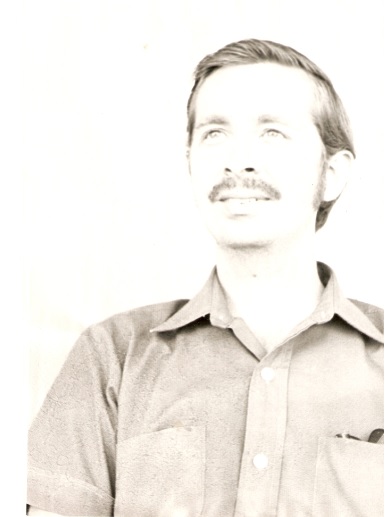 CONTEMPLATING THE UNIVERSE
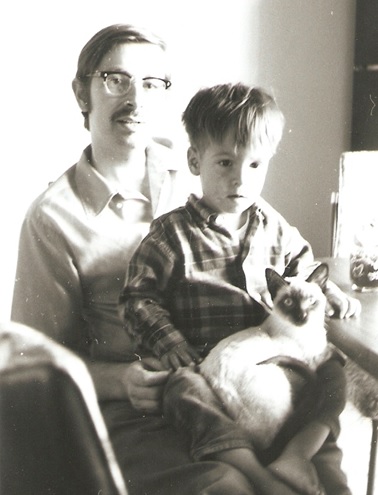 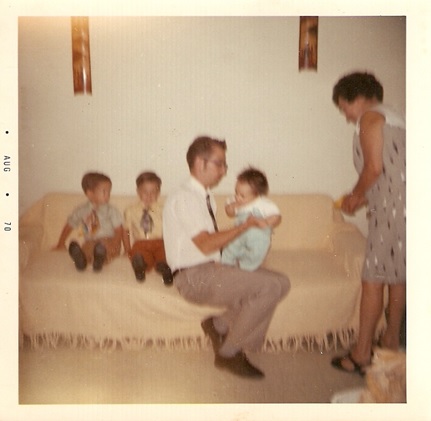 NEWEST DAWDY
BOY! DAVID GREW QUICK
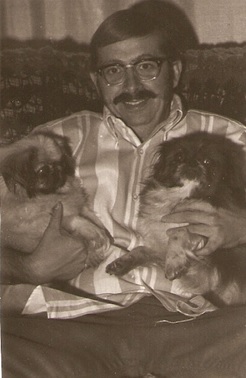 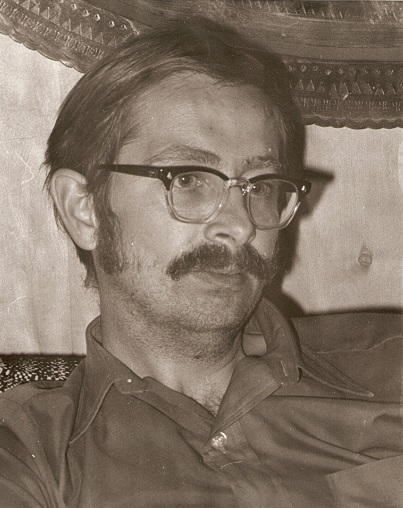 Hmm I WONDER WHAT HE’S THINKING
PETS SEEM TO LIKE JACK
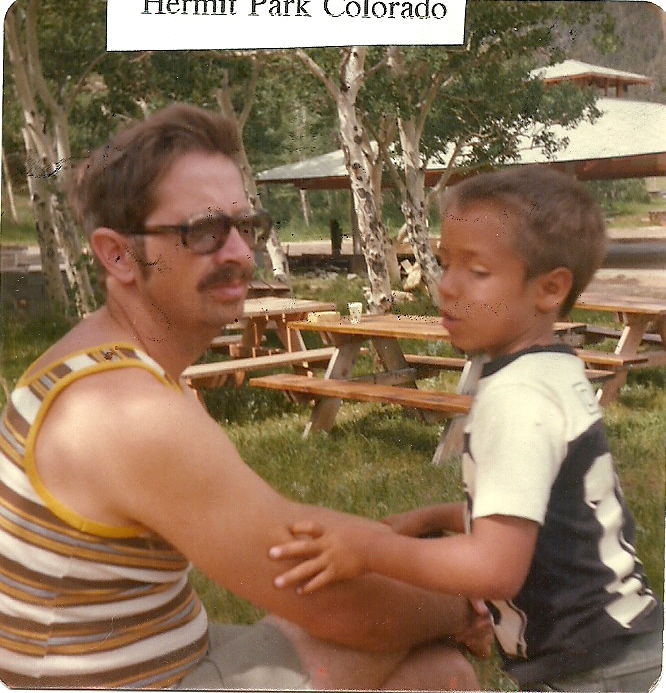 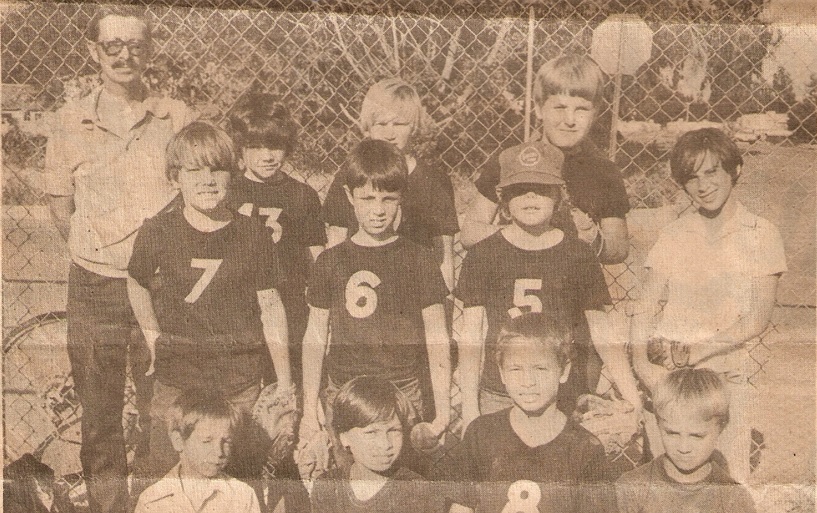 BERTHOUD WILL LET ANYONE COACH
DAD, HANG ON TO ME
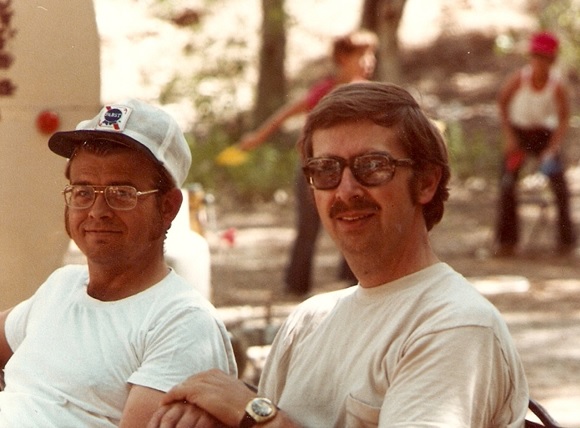 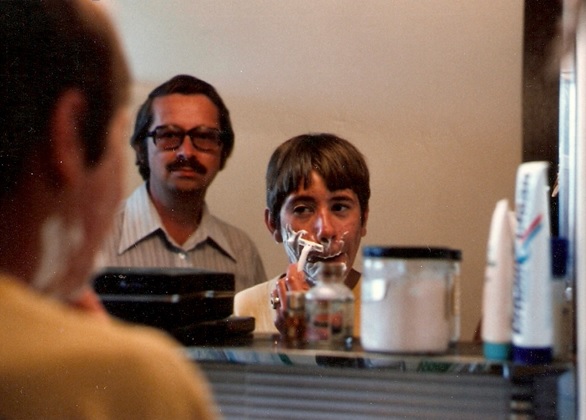 DON’T KNOW IF I TRUST THIS KID WITH A RAZOR
BEST BUDS
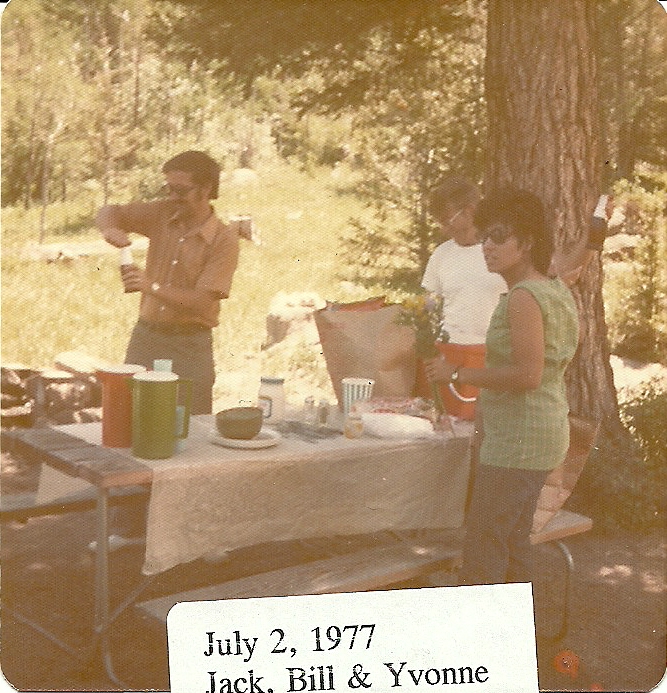 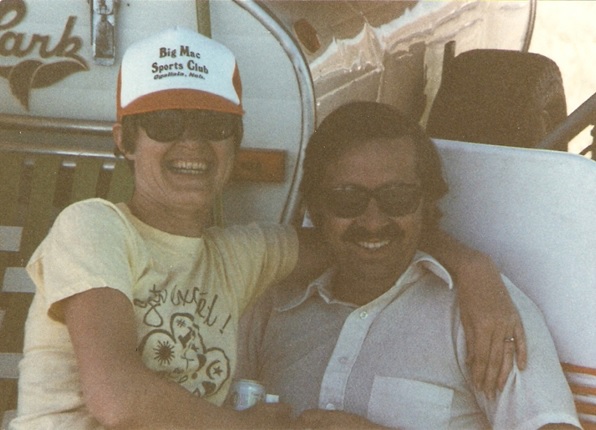 CAMPING FUN
LET’S CELEBRATE THE 4TH
WOULD YOU BUY A USED CAR FROM THIS MAN?
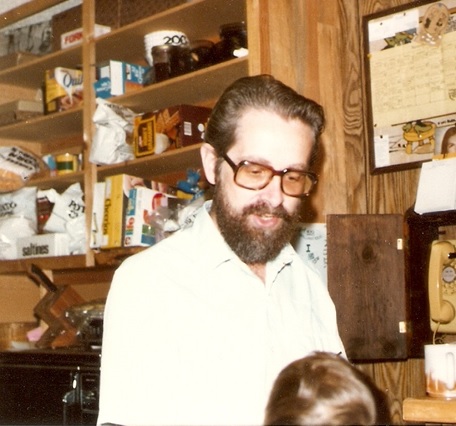 1980’s
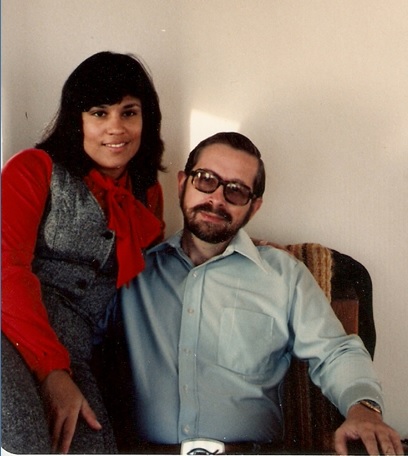 WHERE’S THE CHRISTMAS TREE?
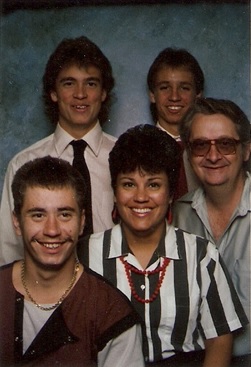 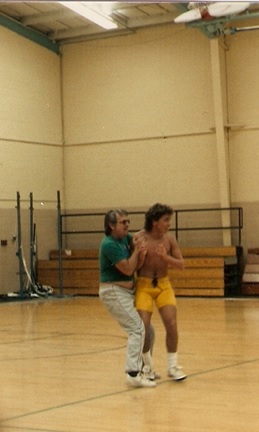 MIKE, DAVID, DENNIS, YVONNE, JACK
C’MON DAD; I CAN TAKE YOU
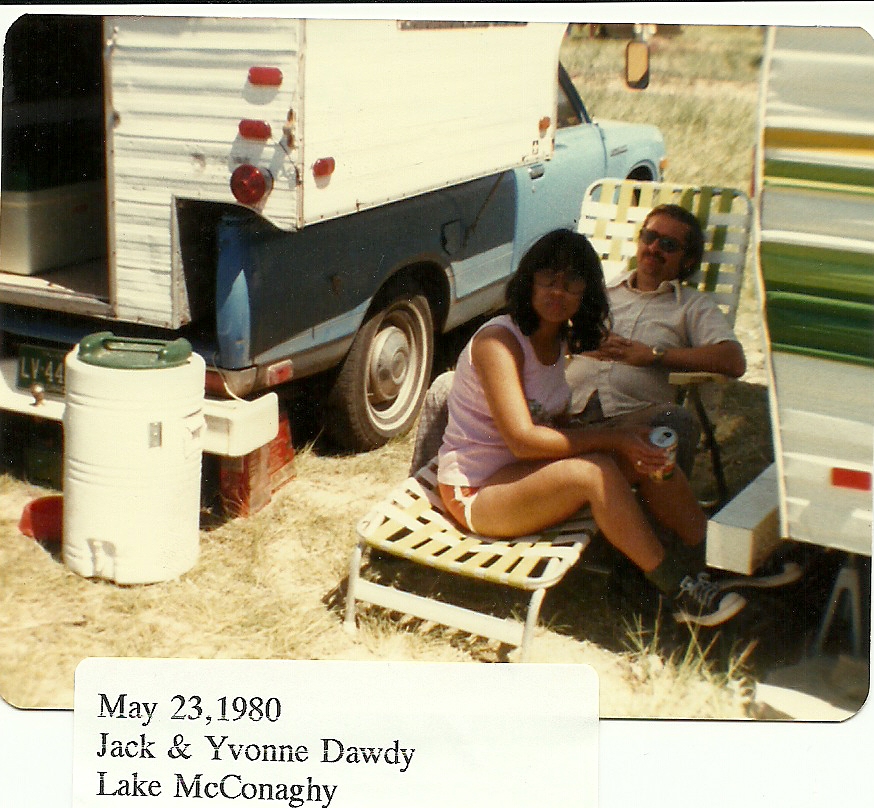 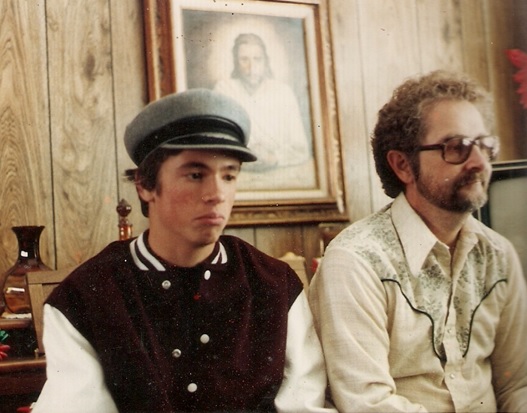 ARE WE HAVING FUN YET??
HOME AWAY FROM HOME
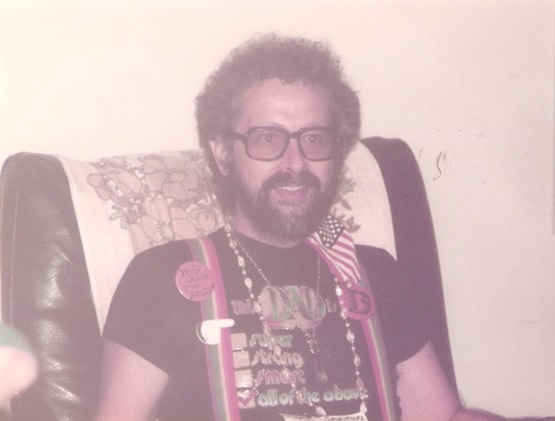 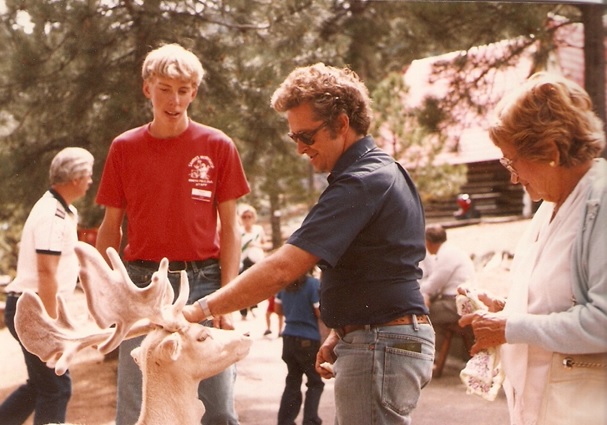 WHEN DID JACK GET CURLY HAIR?
GODSPELL CAST MEMBER?
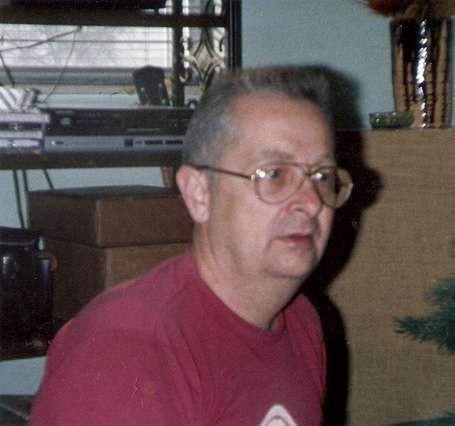 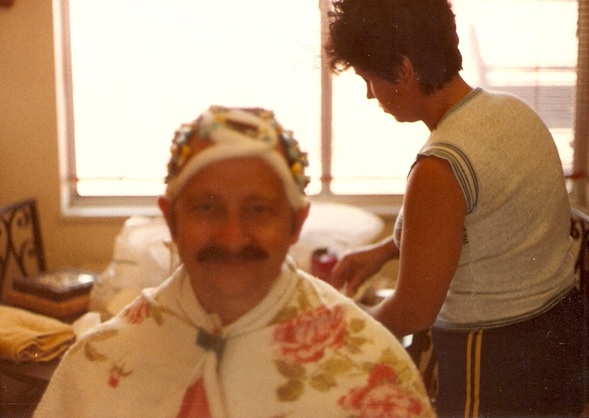 MYSTERY SOLVED ON THE HAIR
WHERE’S THE FACIAL HAIR?
LET’S HAVE A PARTY
O’LE
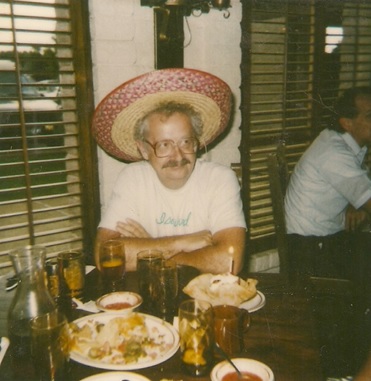 1990’s
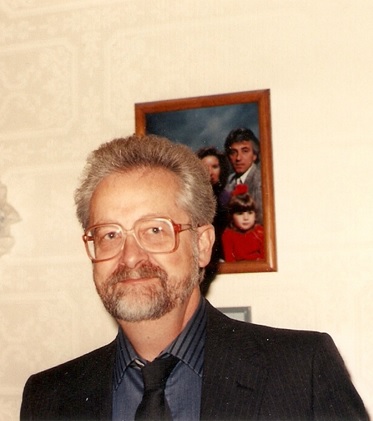 HOW OLD AM I? I LOST TRACK
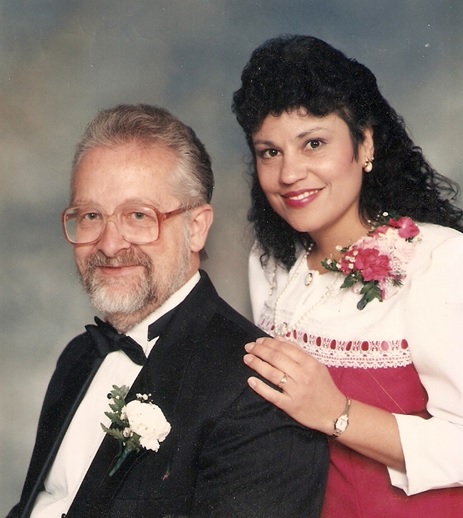 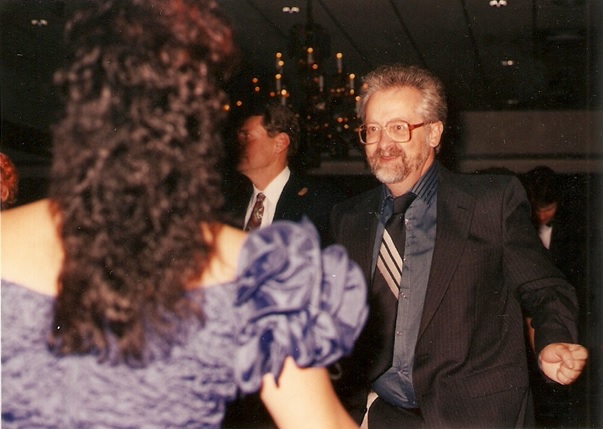 I DIDN’T KNOW JACK COULD DANCE
NEW OUT-LAWS TO ANN
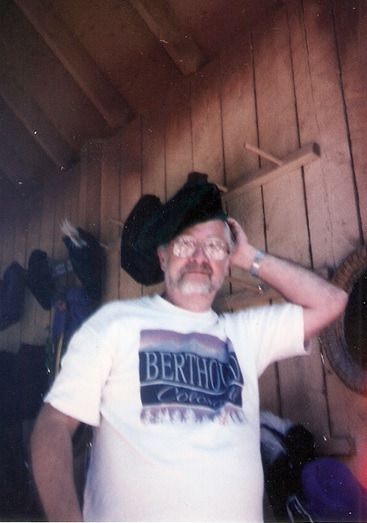 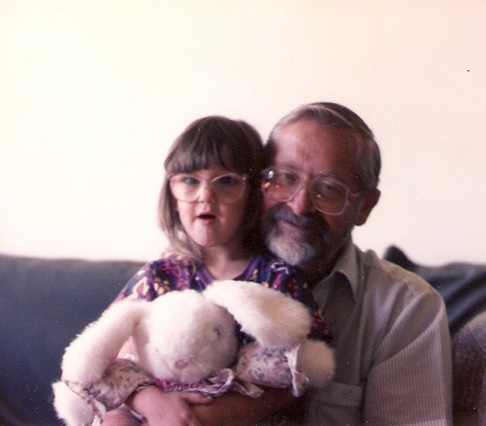 PROUD GRANDPA – PAPA JACK
GETTING READY FOR THE FASHION SHOW
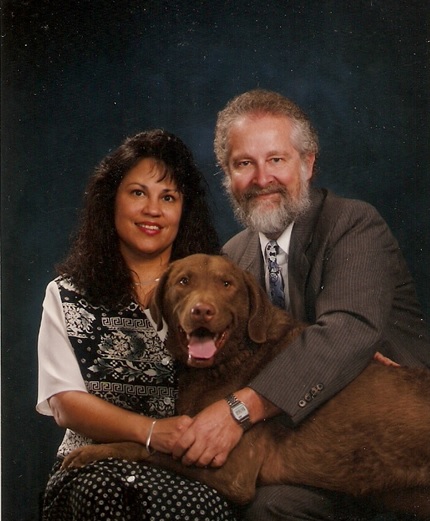 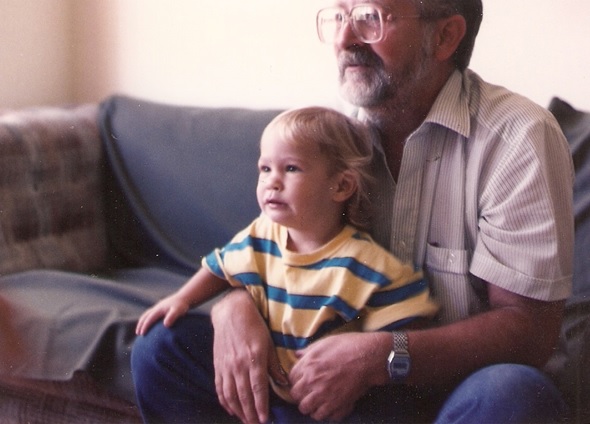 YES GINO – CHEER FOR THE REDSKINS
MIGHT AS WELL GET A DOG 
ALL THE KIDS ARE GONE
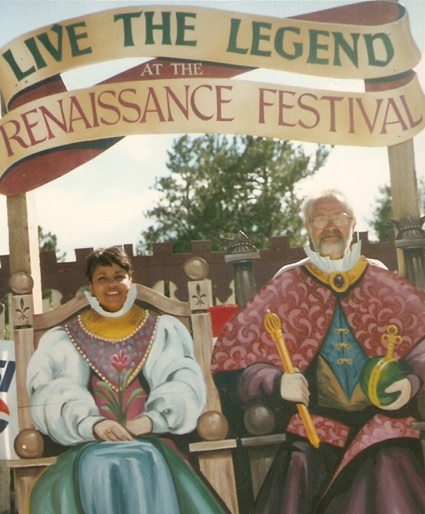 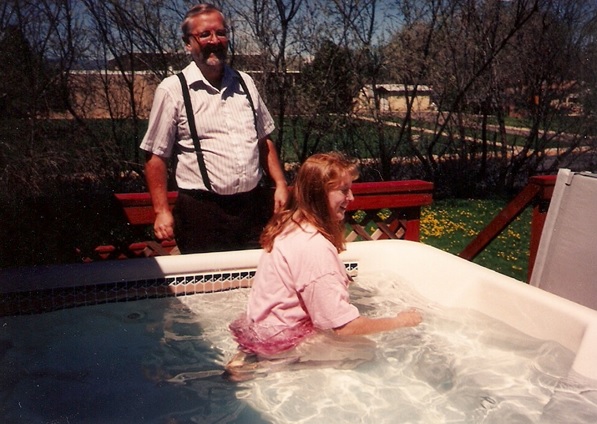 WELCOME NEW CREATION IN CHRIST
KING AND QUEEN DAWDY
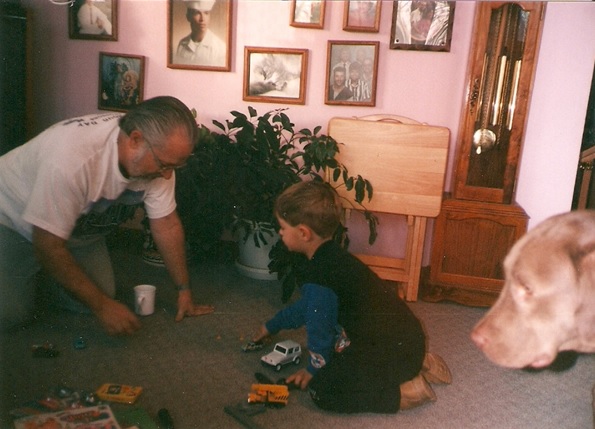 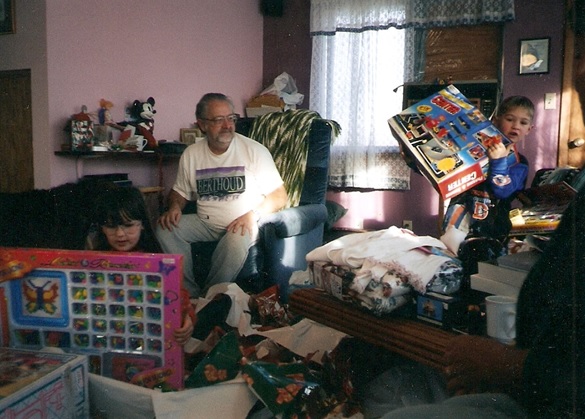 WHAT WILL WE DO WITH ALL THESE TOYS?
NO DANTE. YOU CAN’T PLAY WITH GINO’S TOYS
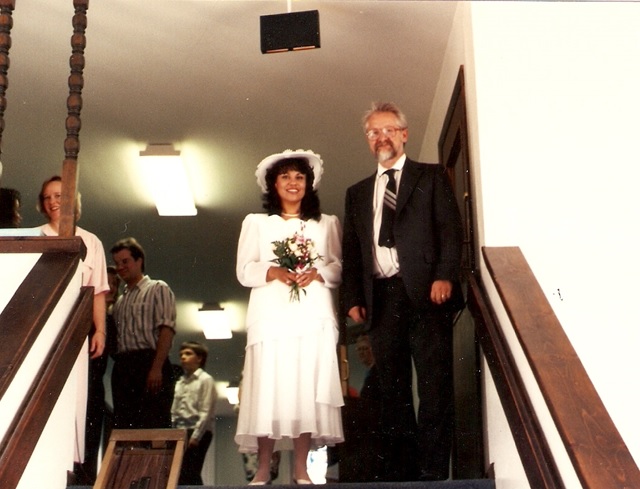 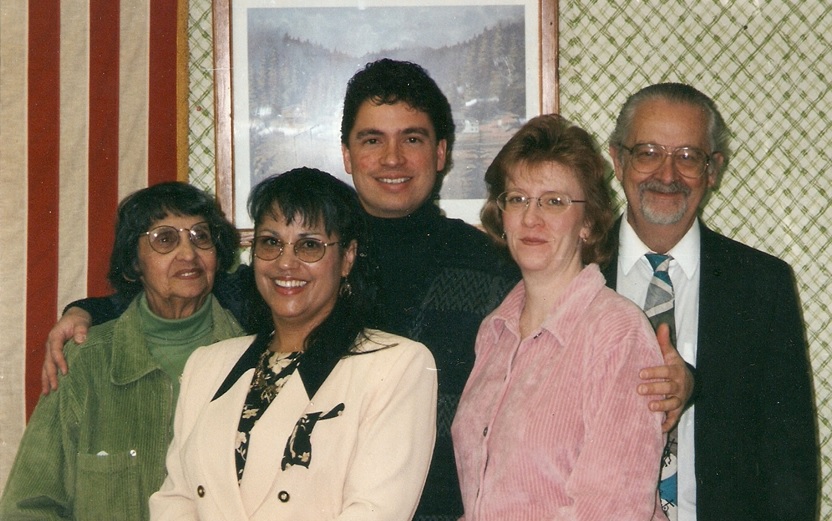 NEW CHURCH – BERTHOUD MINISTRY CENTER
WOULD YOU MARRY THIS MAN AGAIN?
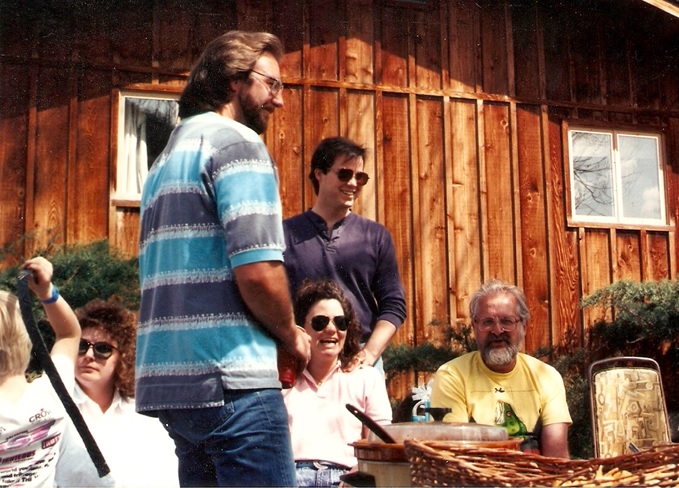 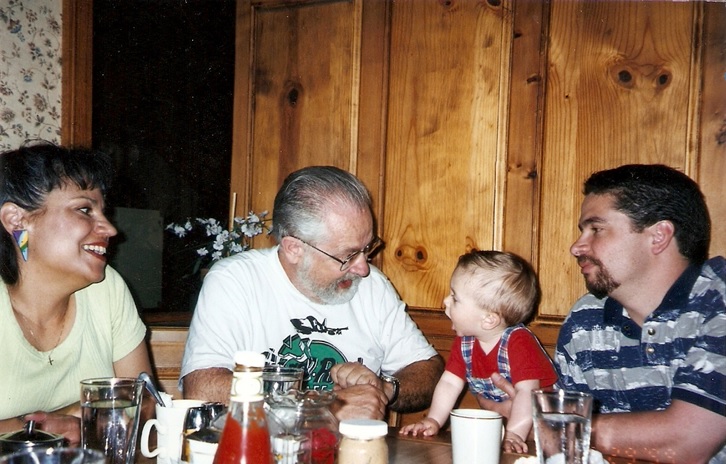 REALLY ANDREW, THE REDSKINS ARE THE BEST
FOUR SQUARE FUN
WE SURVIVED Y2K
2000’s AND BEYOND
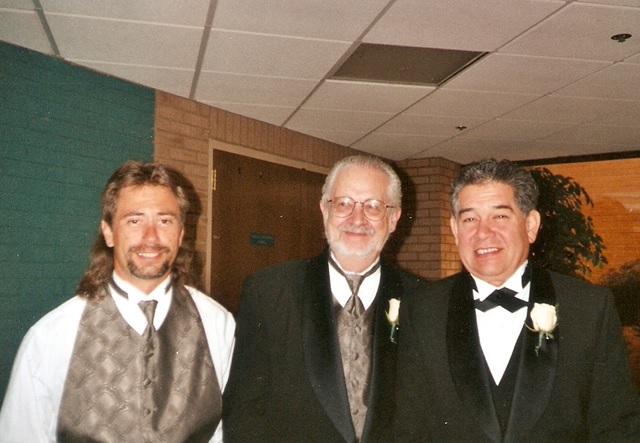 WHAT A HANDSOME BUNCH
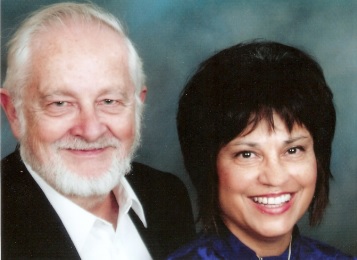 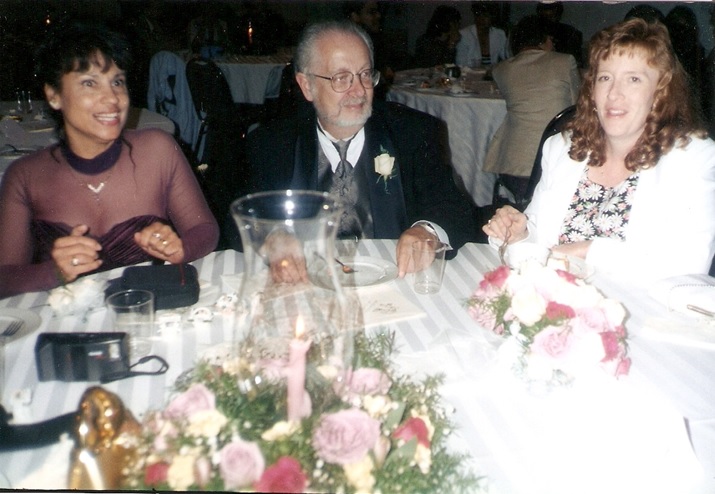 YEAH! DAVID’S MARRIED
YOU BOTH DON’T LOOK A DAY OVER…..
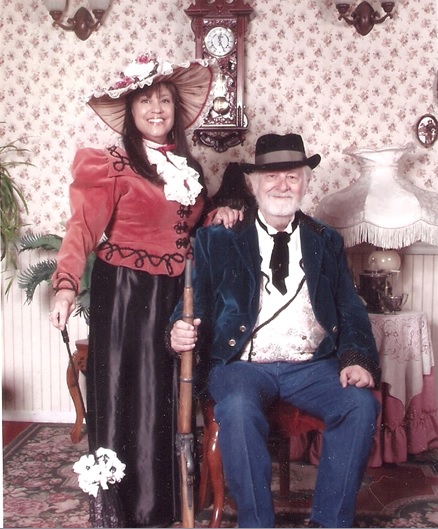 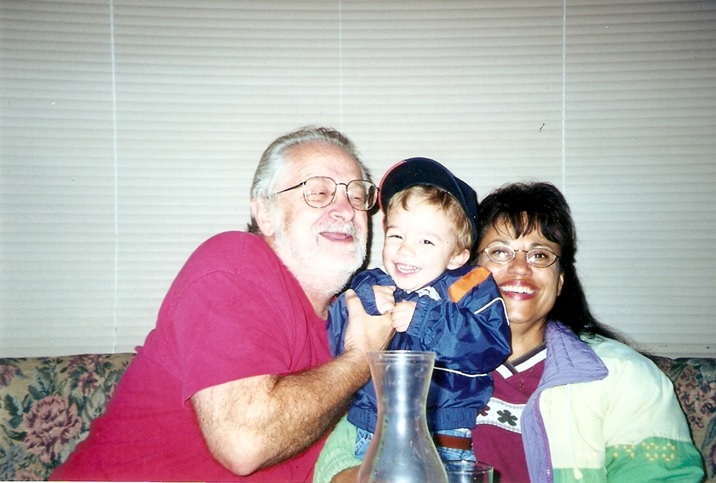 SEE JACK. ANDREW LIKES THE BRONCO’S
WE KNOW YOU ALWAYS WANTED TO BE A COWBOY
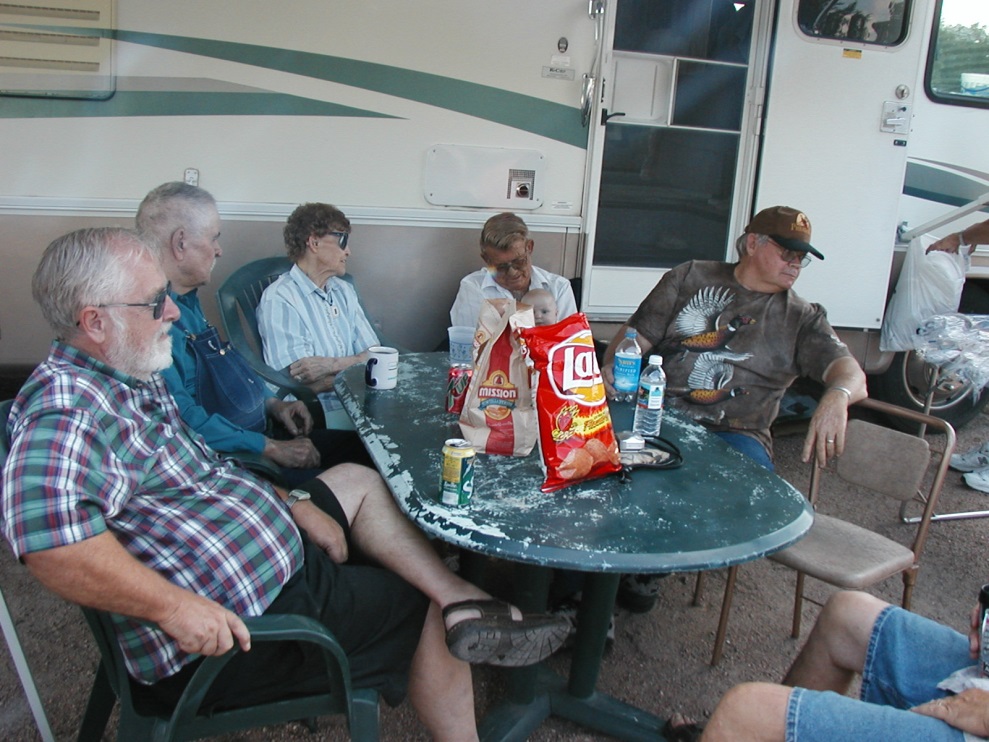 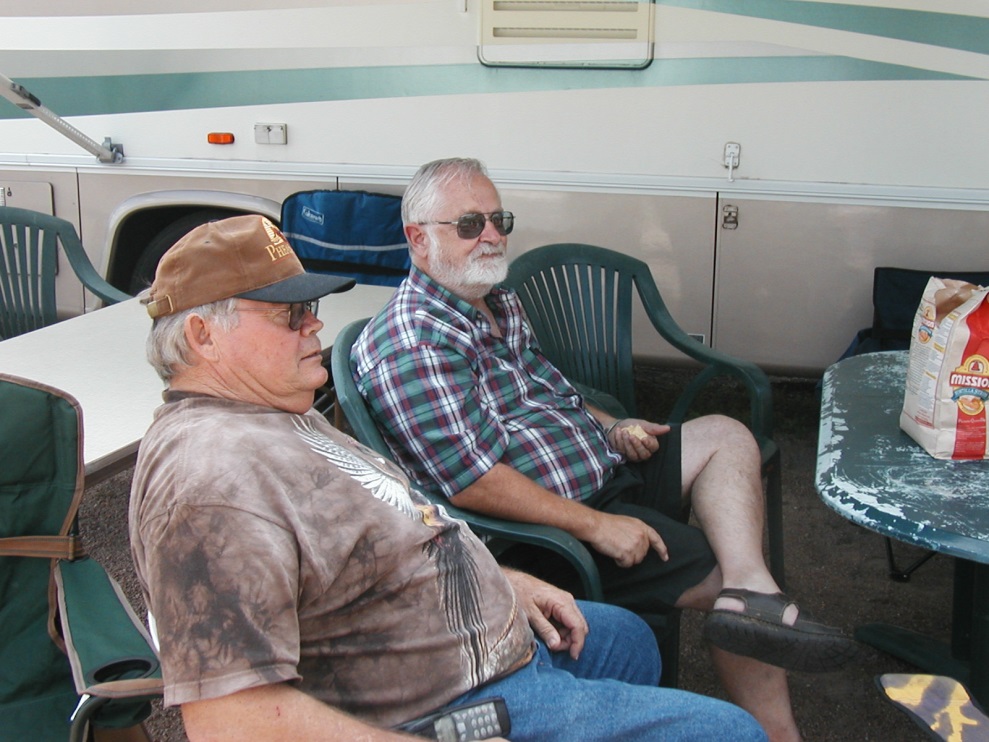 DON’T GET RID OF THE RV
JUST HANGING OUT
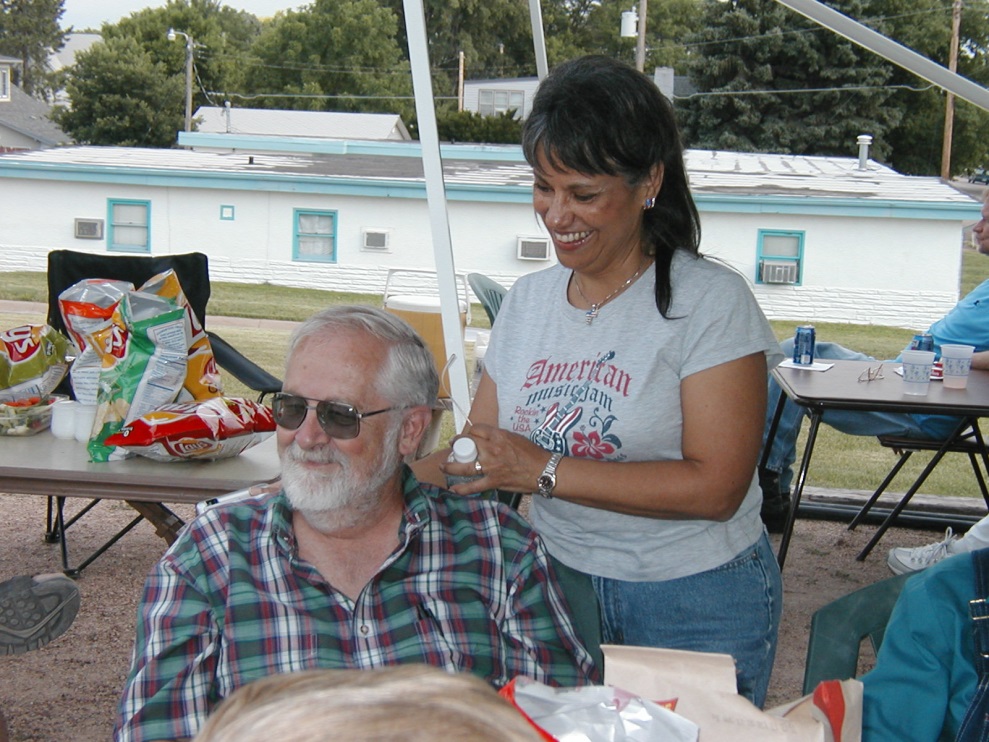 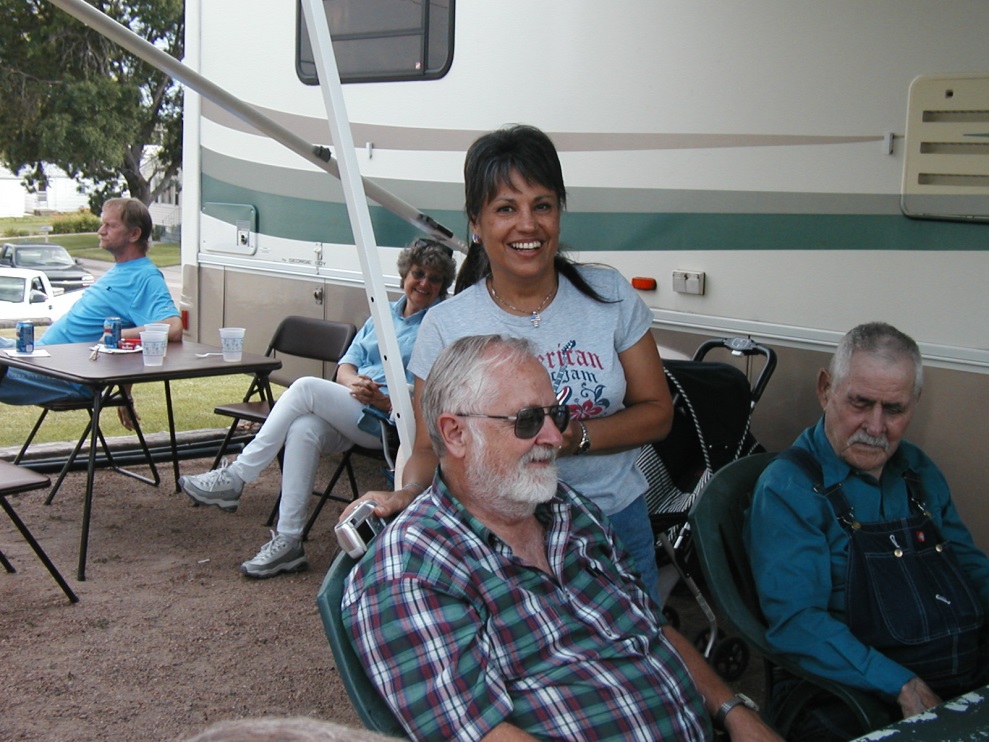 REALLY JACK – YOU NEED A TRIM
WHAT DO YOU GUYS THINK?
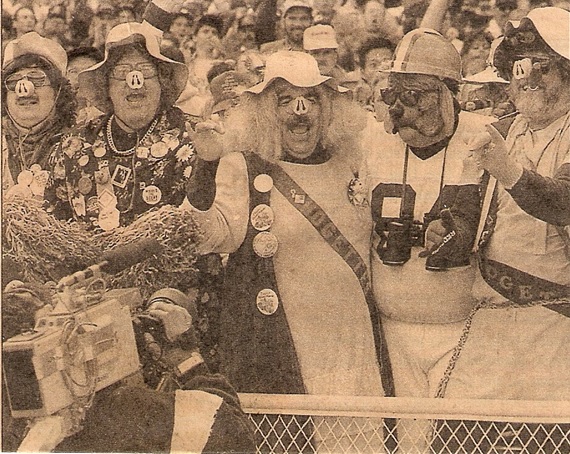 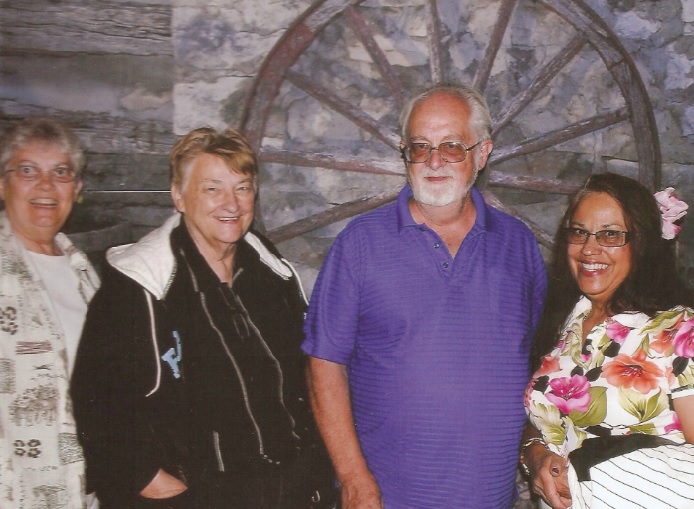 FIELD TRIP TO BRANSON
FORGET THE REDSKINS
WHAT A BUNCH OF CLOWNS
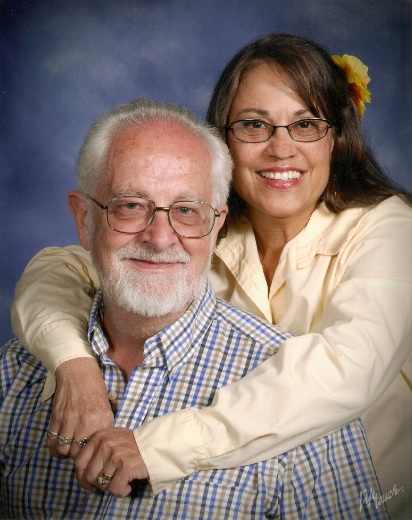 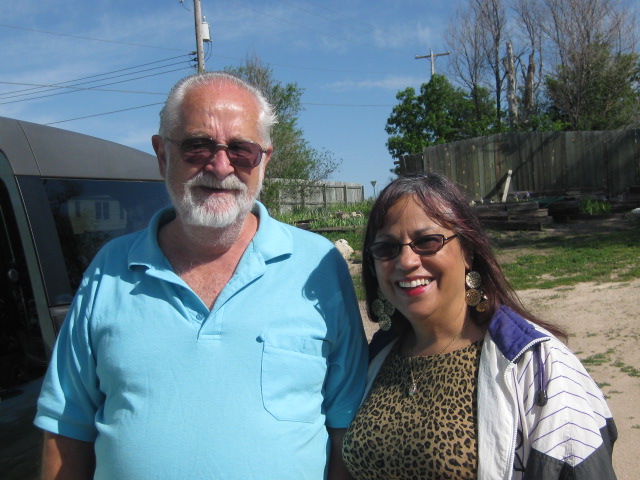 A LOVE THAT LASTS A LIFETIME
PUT IN A GOOD WORD FOR US
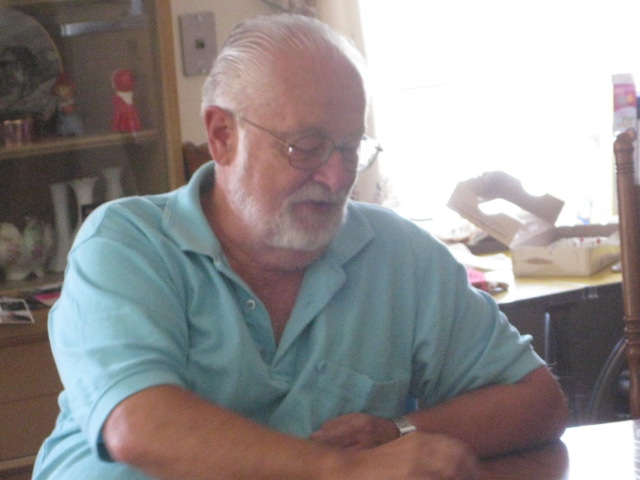 2 Timothy 4:7

I have fought the 
   good fight

I have finished the 
   race

I have kept the faith
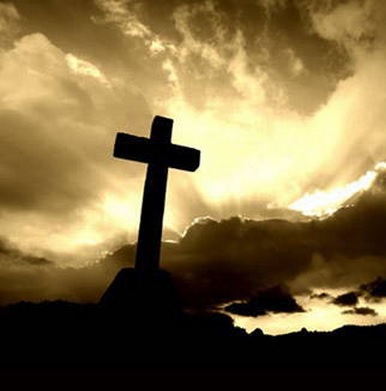